Strategic Queries Session: What does it mean to be a Quaker-founded institution?
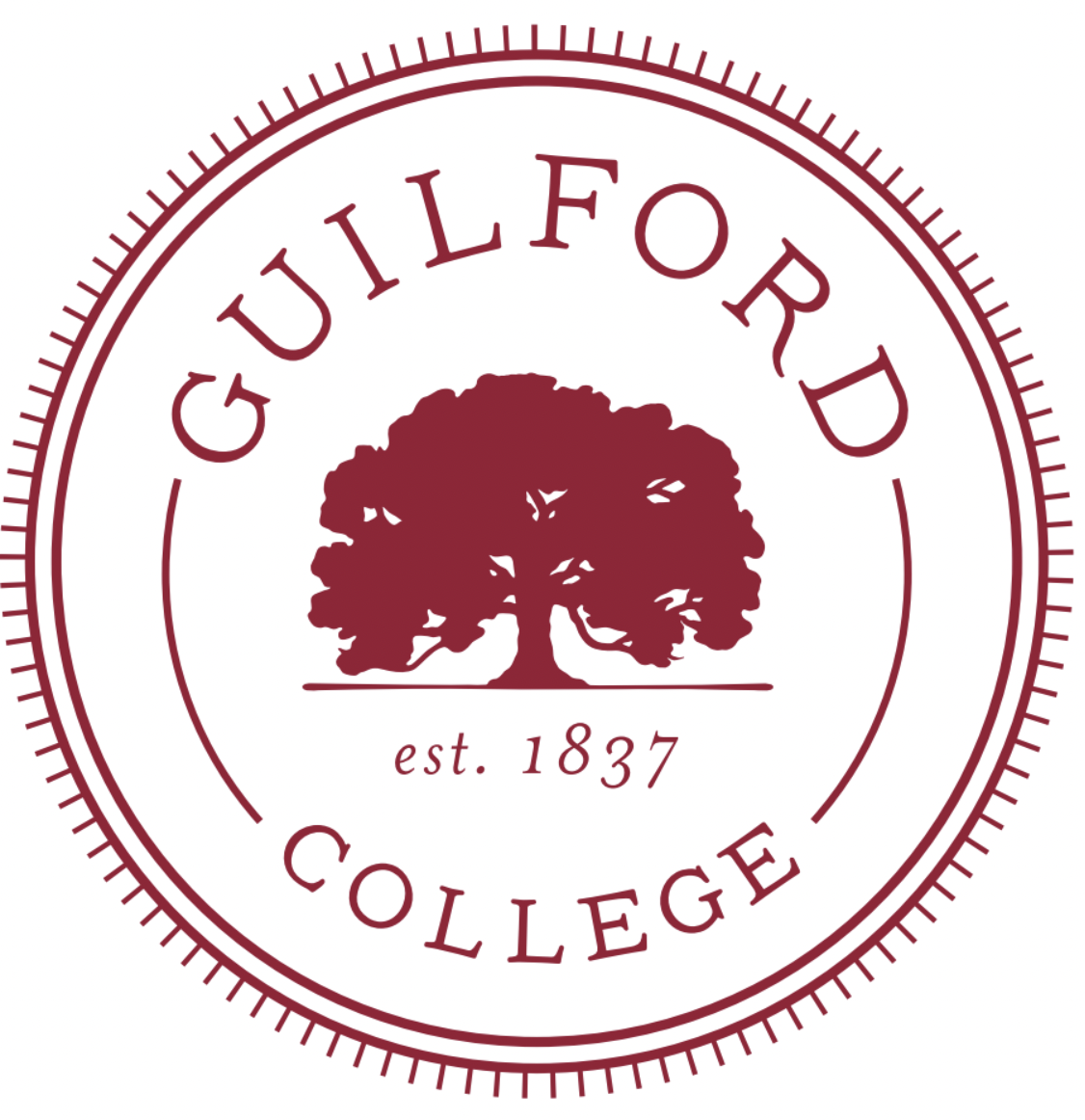 10/28/2023 @ Guilford College                                Wess Daniels, David and Nancy Haines, Ione Taylor
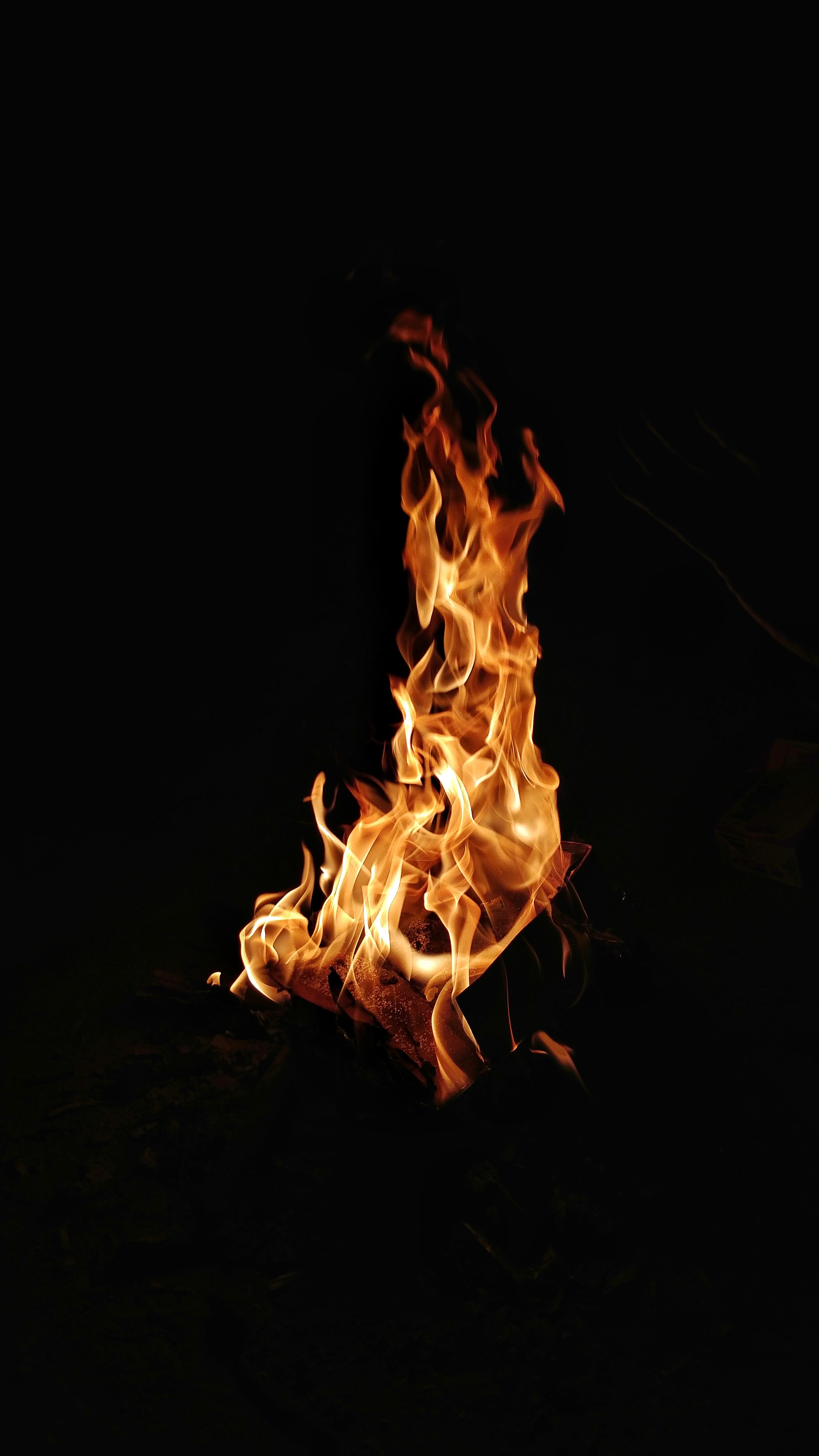 Fire - by Judy Brown
When we are able to buildopen spacesin the same waywe have learnedto pile on the logs,then we can come to see howit is fuel, and absence of the fueltogether, that make fire possible.
We only need to lay a loglightly from time to time.A firegrowssimply because the space is there,with openingsin which the flamethat knows just how it wants to burncan find its way.
What makes a fire burnis space between the logs,a breathing space.Too much of a good thing,too many logspacked in too tightcan douse the flamesalmost as surelyas a pail of water would.So building firesrequires attentionto the spaces in between,as much as to the wood.
[Speaker Notes: From Ione Taylor after Kyle’s Installation]
Someone Read The Mission: 

Guilford’s longstanding mission is clear and distinctive: To provide a transformative, practical, and excellent liberal arts education that produces critical thinkers in an inclusive, diverse environment, guided by Quaker testimonies of community, equality, integrity, peace and simplicity and emphasizing the creative problem-solving skills, experience, enthusiasm, and international perspectives necessary to promote positive change in the world.
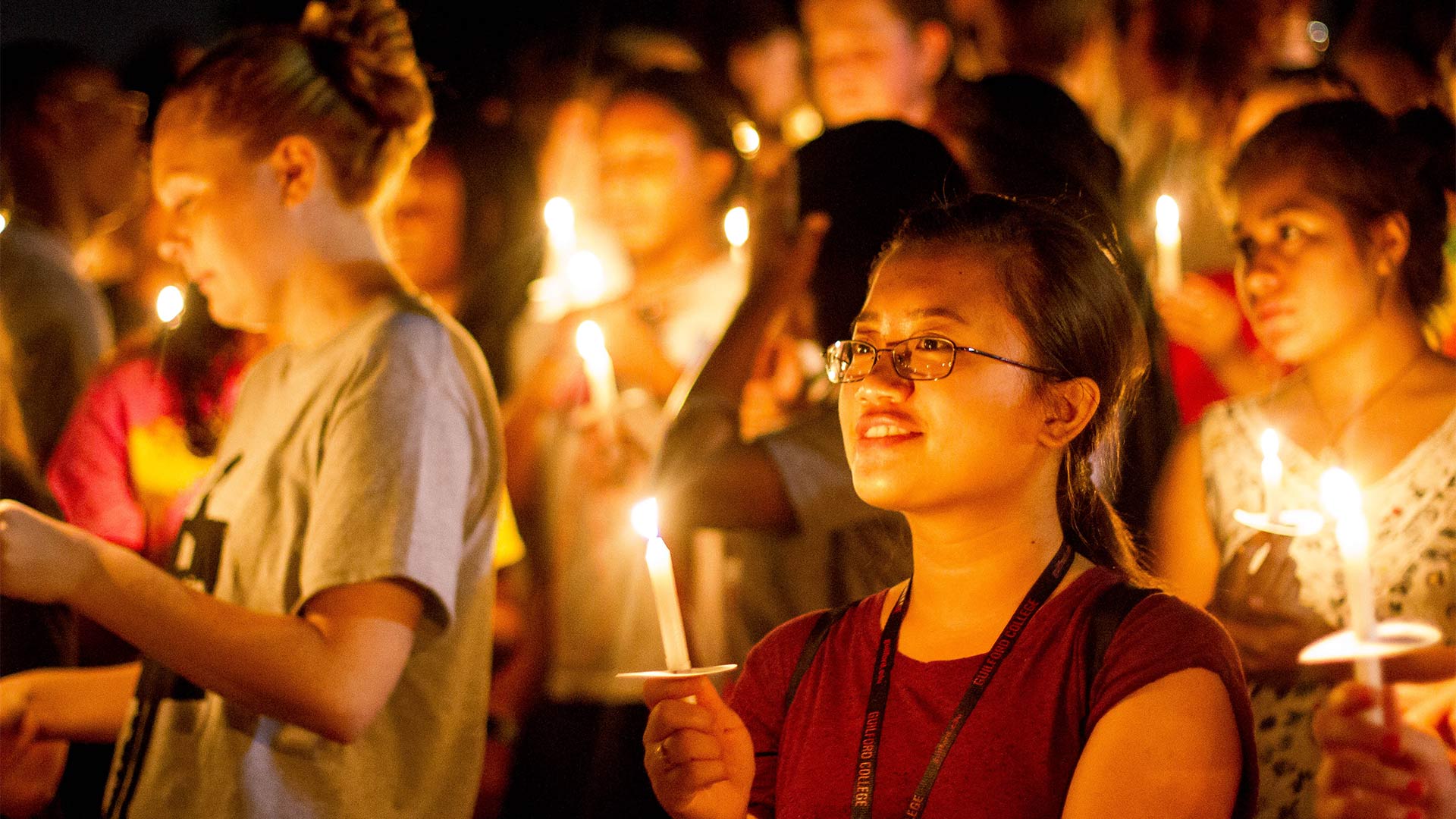 [Speaker Notes: Tradition is a whole (eco)system. You don’t have a tradition without all the pieces working together.]
The Goal: To be in conversation with what it means for Guilford to be (and remain) connected to the Quaker tradition.
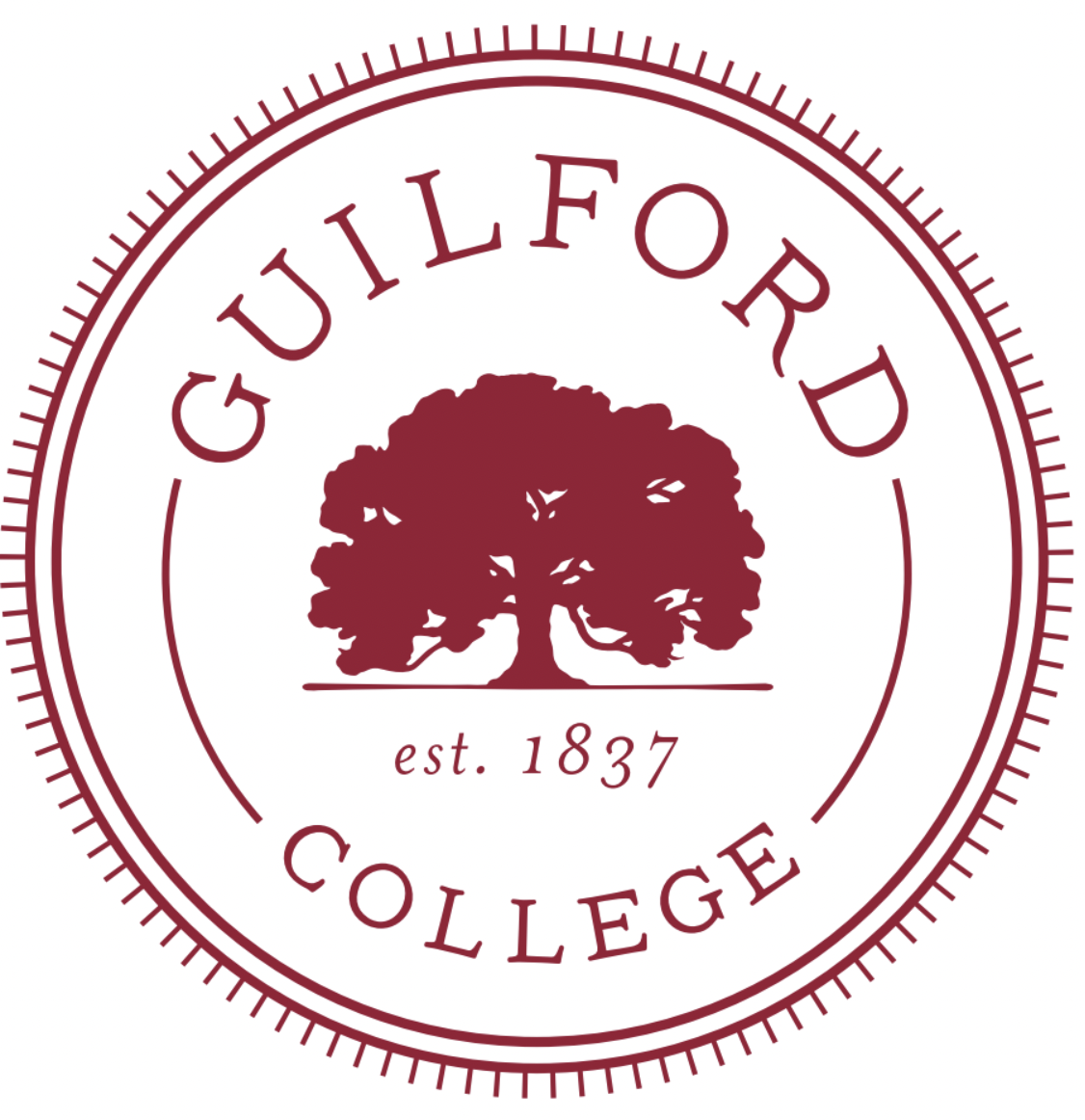 [Speaker Notes: What does it mean for us, for you, to be in conversation with the Quaker tradition?
Personal work?
Learning? A theory or a method and applying. 
Is it good enough to be interested in it?]
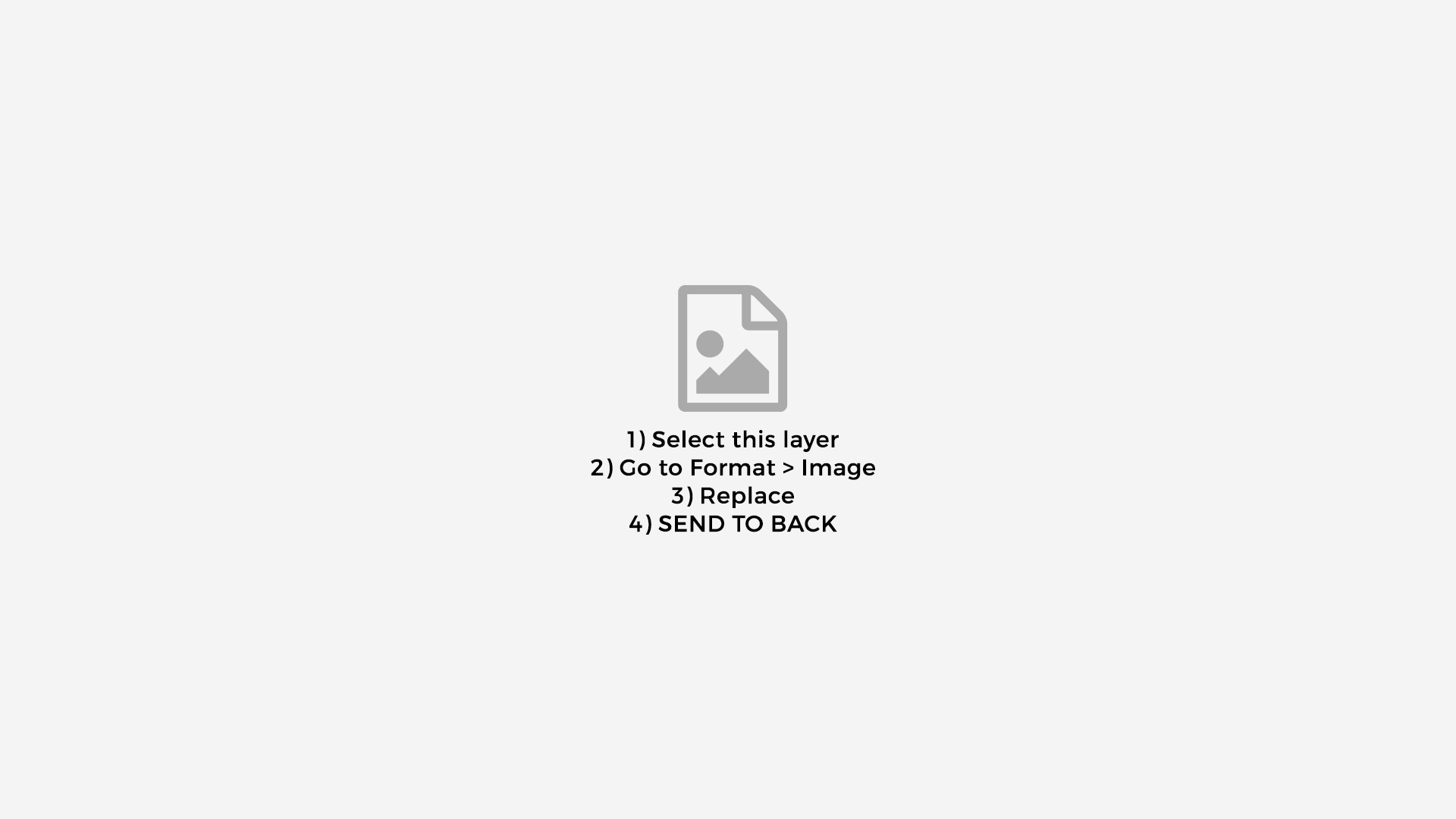 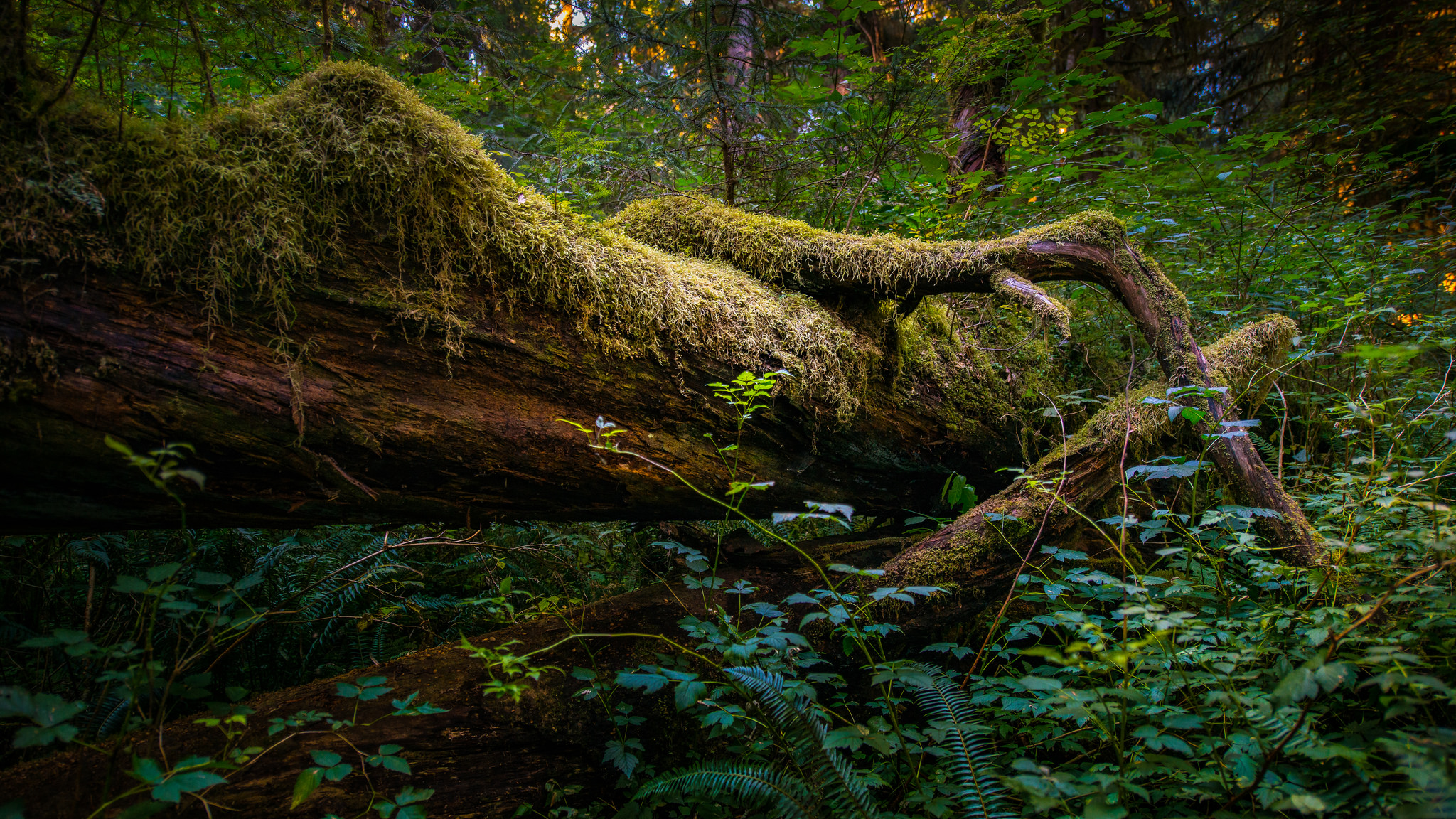 “…tradition is the living faith of the dead, traditionalism is the dead faith of the living. And, I suppose I should add, it is traditionalism that gives
tradition such a bad name.”
Jaroslav
Pelikan
WRITE SOMETHING HERE
MEET OUR
TEAM
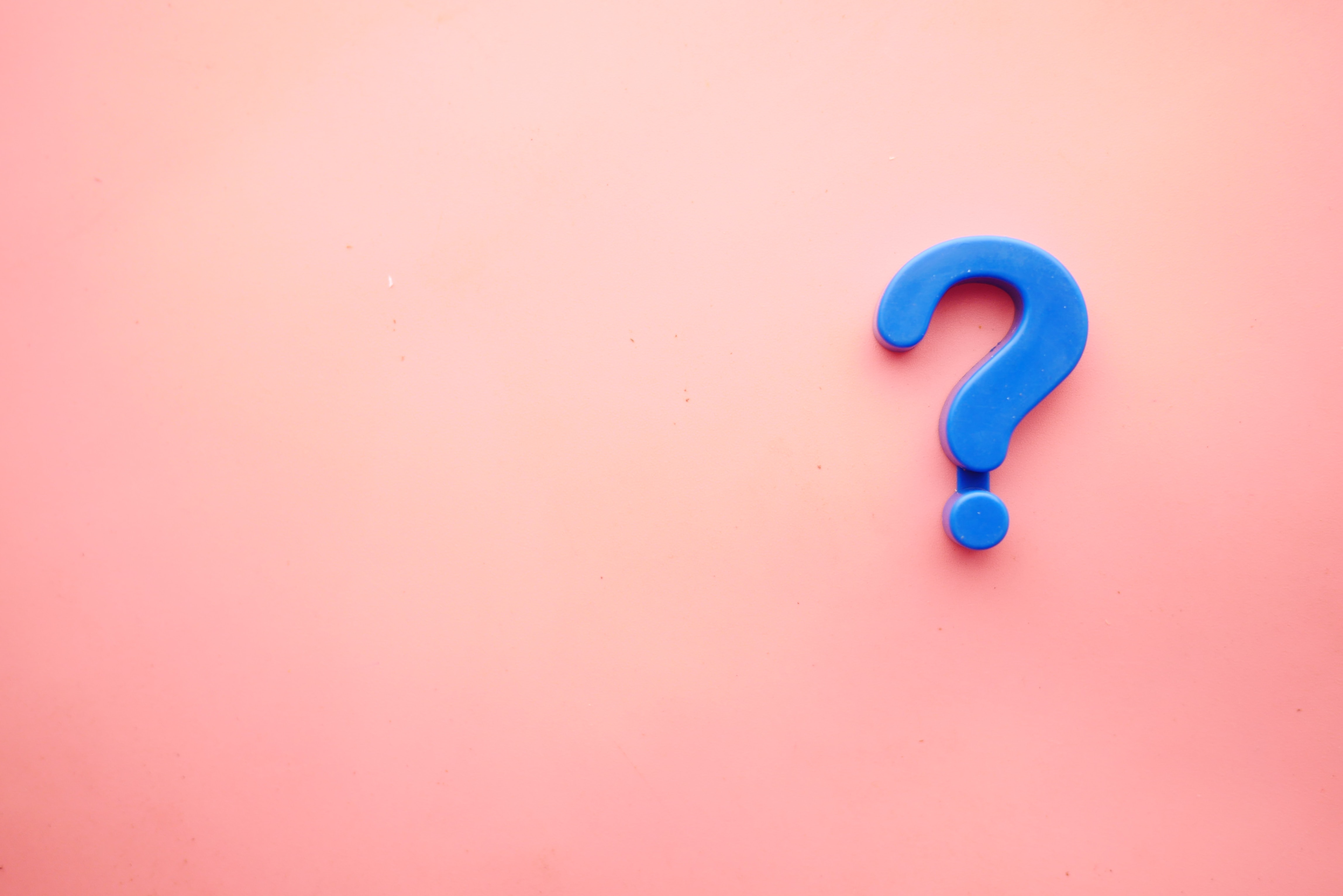 The Perennial Question: Is Guilford a Quaker School?
[Speaker Notes: This brings us to an easily recycled question. 
But if you keep asking the same question and you cannot get a satisfactory answer than maybe we’re asking the wrong question.

How does it usually go: we count quaker bodies; we say we are not because of some mistake that was made or because a decision was made that some disagree with; we debate “values”]
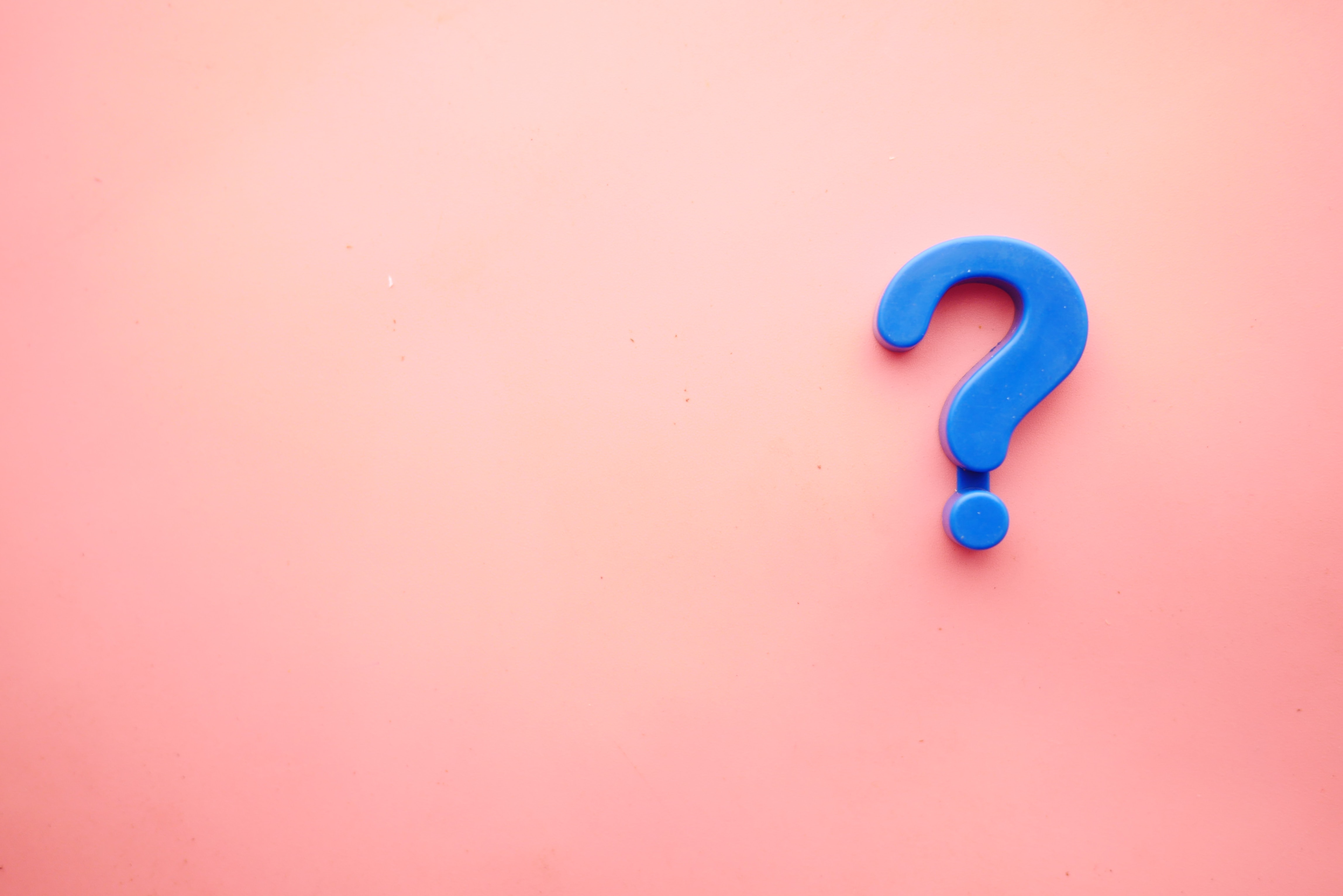 The Perennial Question: Is Guilford a Quaker School?
How does this question usually go?

Is it someone’s responsibility to keep Guilford Quaker? Who?

How do we want to answer this question? 

Are we putting too much on a question?

Creating new questions.
[Speaker Notes: This brings us to an easily recycled question. 
But if you keep asking the same question and you cannot get a satisfactory answer than maybe we’re asking the wrong question.

How does it usually go: we count quaker bodies; we say we are not because of some mistake that was made or because a decision was made that some disagree with; we debate “values”]
Framing: Where Have We Been? And Where Can We Go?
Campus changes in commitments (and how we understand them): for example, Integration and equality.
Campus changes in who we are: from Quaker to non-Quaker, from PWI to Minority serving, from Quaker leadership to mostly non-Quakers steeped in Guilford ethos.
Campus changes in culture: from a focus on birthright and legacy to a shift towards diversity, openness, less sectarian, and more inclusive rooted in more of an ethos/feeling. 
Campus changes in what it means to be Quaker: from a more policing of the Quaker tradition (as less and less Quakers on campus) to a more participatory approach, it takes all of us.
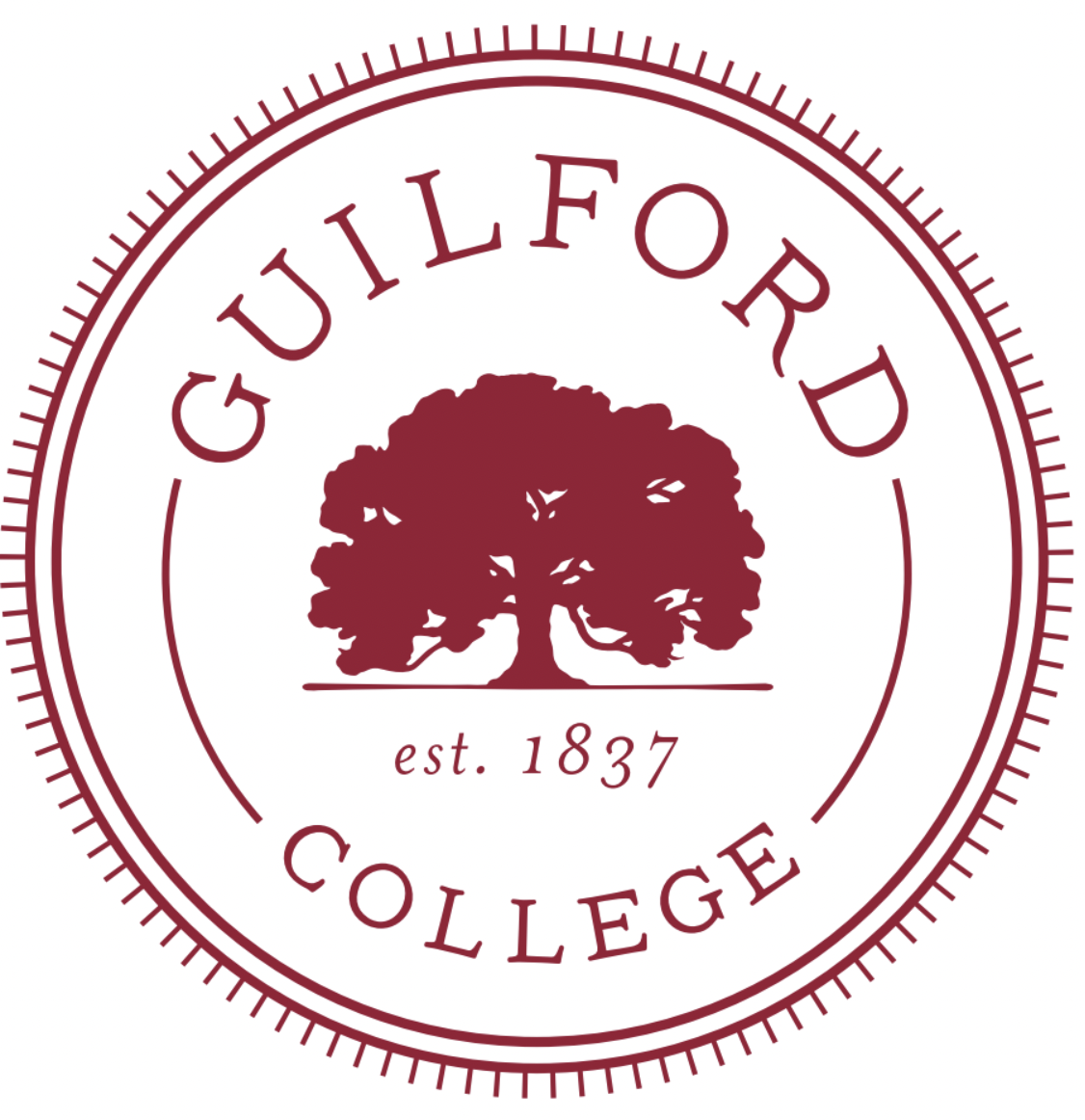 These campus changes are not necessarily good or bad, but they do mean regularly needing to reinterpret and reinterrogate what it means for us as a college to be “Quaker.”
[Speaker Notes: Where do we find ourselves in this relationship/stream of the Quaker tradition and the college? Where we have been and where we are going in terms of the Quaker tradition? Ways of thinking about this connection?]
The Guilford Quaker Ethos / Ecosystem
Willingness to hear and respond to the “small truth” or quiet whispers among us. Whose is the furthest voice that needs to be paid attention to?
Deep and active listening as a primary posture in life. The importance of the practice of silence.
Living into Questions - allowing for questions to guide exploration.
Our understanding of truth and practice evolves over time.
The relationships we have and those we seek. Who we are connected to. Who are we supported by, visited by, and challenged by?
Tradition is a whole (eco)system. You don’t have a tradition without all the pieces working together.
Importance of Communal Discernment: There is truth and wisdom in the community. We have everything we need to do what this community was created for.
A participatory community is one that shares responsibility, learning, and acting together.
The dignity of all people and the importance of nonviolence as a way of life.
We are to come to every situation as a “Opportunity” with open expectancy
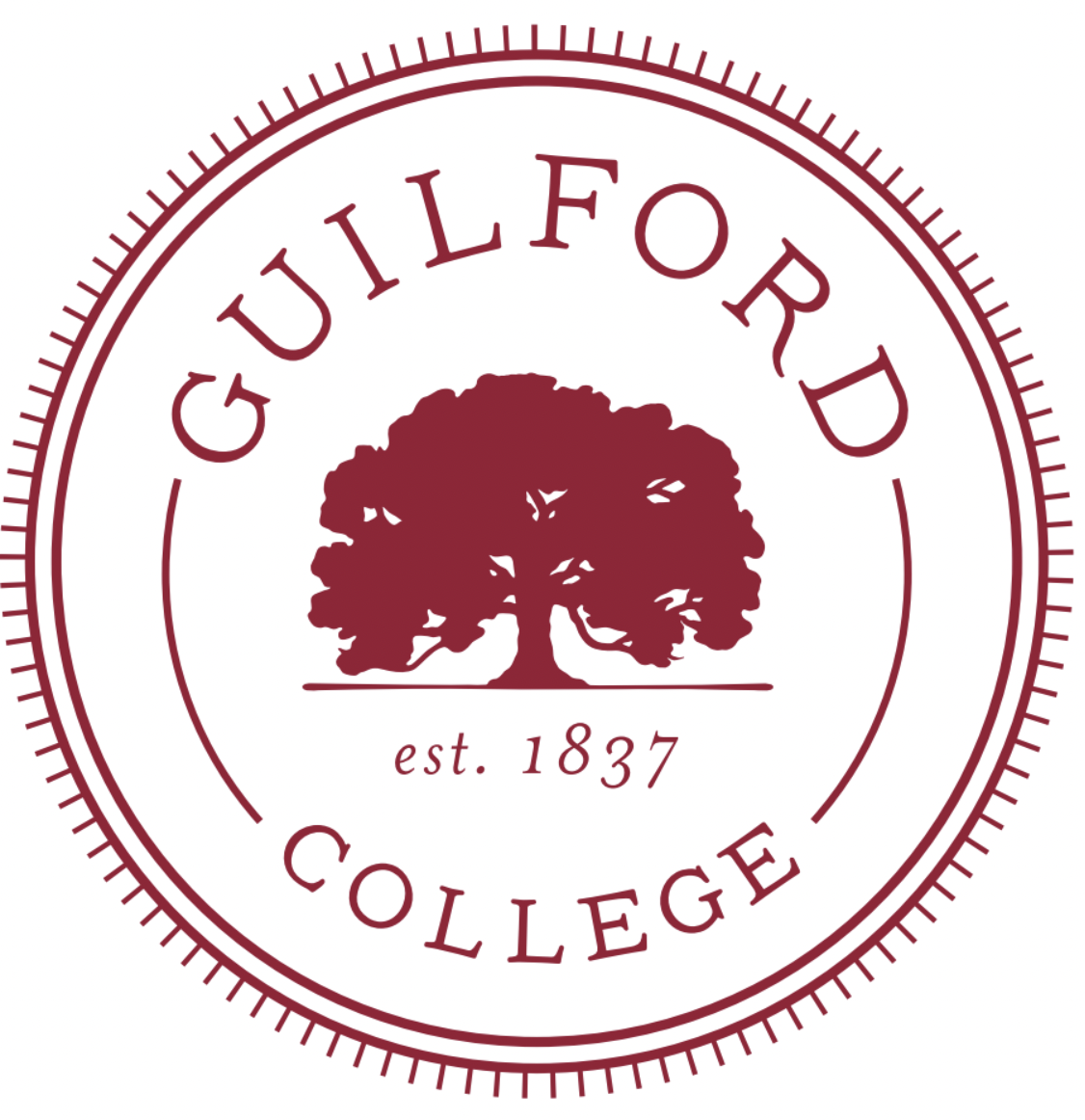 [Speaker Notes: What would be some of the pieces of wisdom that you can think of?
A narrative that provides inspiration and guidance
What did I miss?]
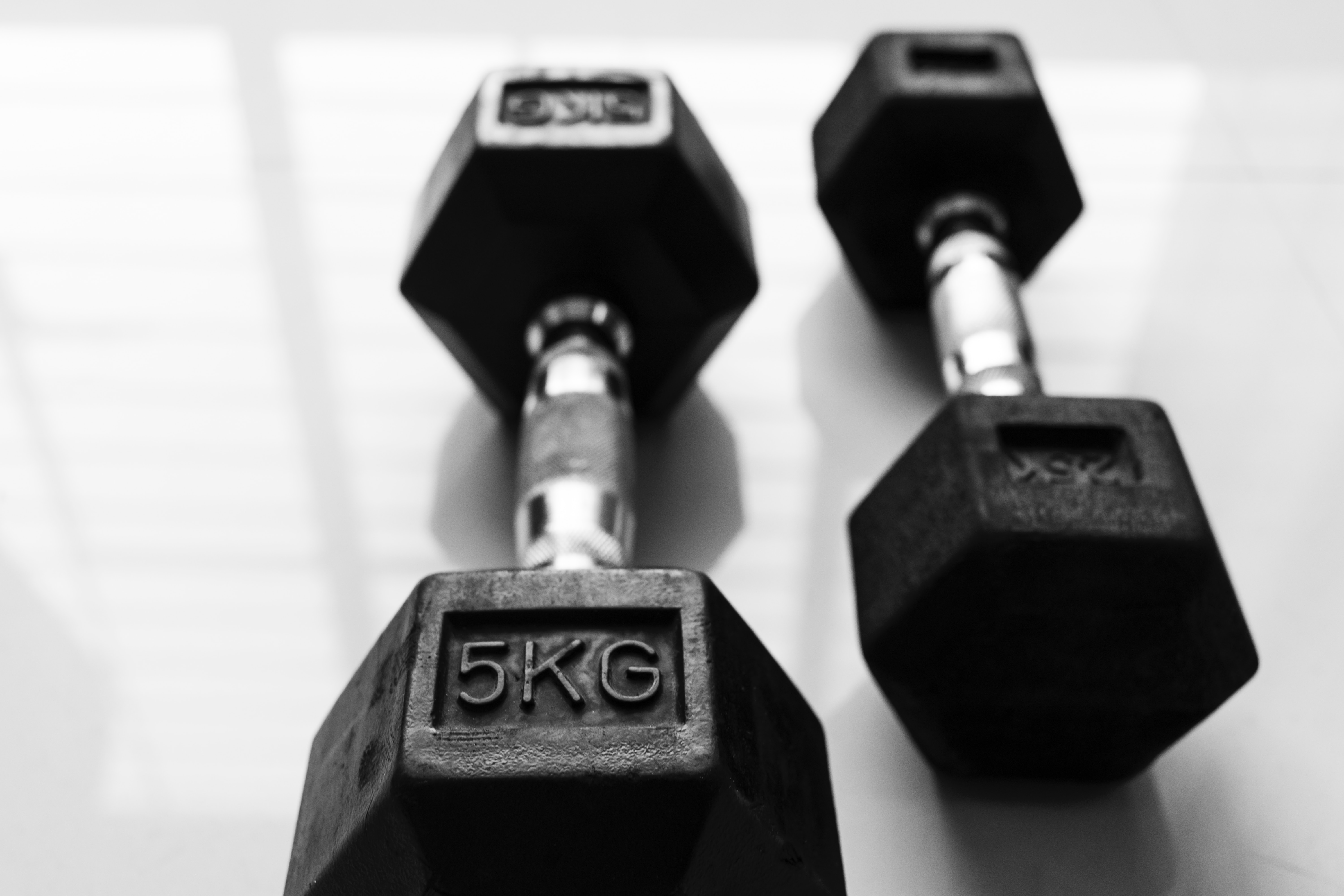 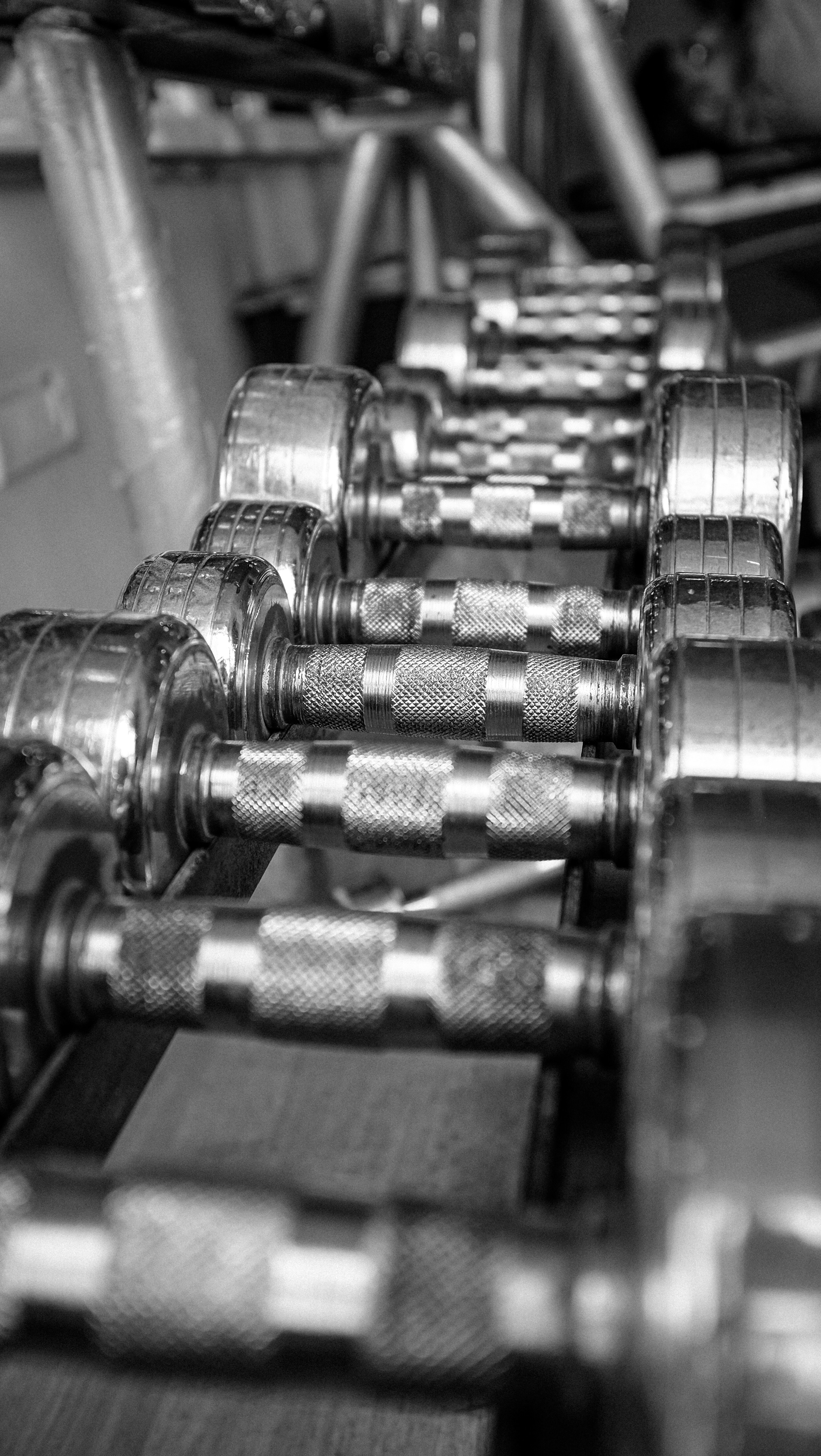 Invitation into Discussion: How do we build on and strengthen what we have (when it comes to the Quaker ethos of the college)?
[Speaker Notes: Small groups - 4-5 people:
What does it mean for us, for you, to be in conversation with the Quaker tradition?]
Today’s Process
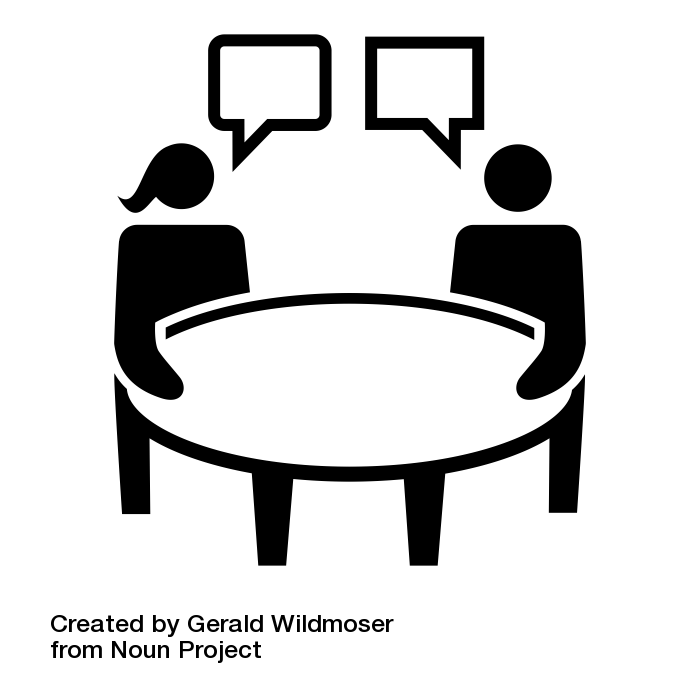 30 Mins - Queries at Small Group Tables
25-30 Mins - Reporting back from small groups 
30 Mins - Reflective listeners: What are you hearing and not hearing?
Closing question
Next Steps
[Speaker Notes: What does it mean for us, for you, to be in conversation with the Quaker tradition?]
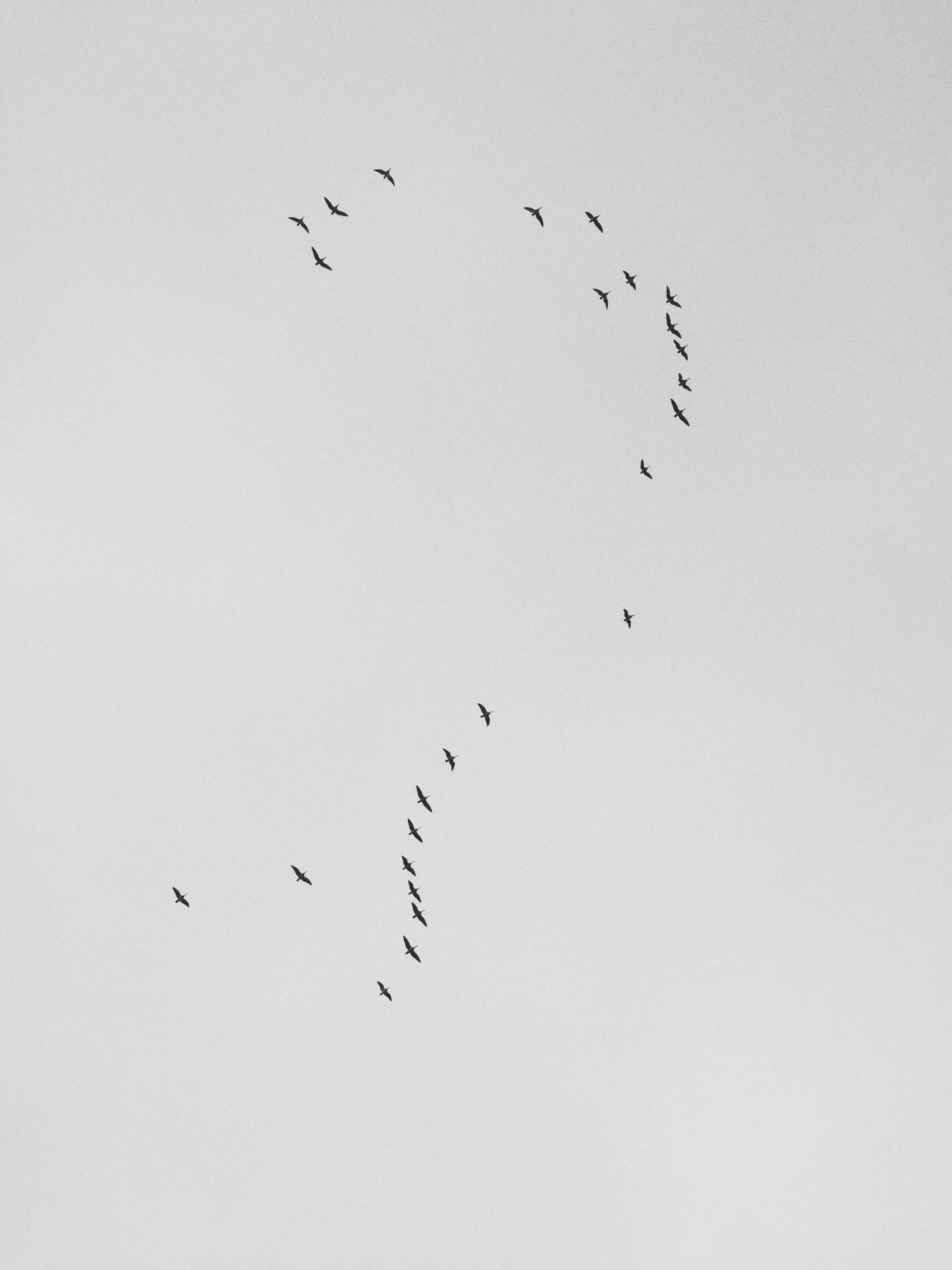 Small Group Questions
30 Mins - Queries at Small Group Tables
What are my gifts/what do I bring to the college?
What support or need do I have in order to thrive here?
What have I received from this community thus far?
What does the Quaker tradition have to do with this?
[Speaker Notes: What does it mean for us, for you, to be in conversation with the Quaker tradition?]
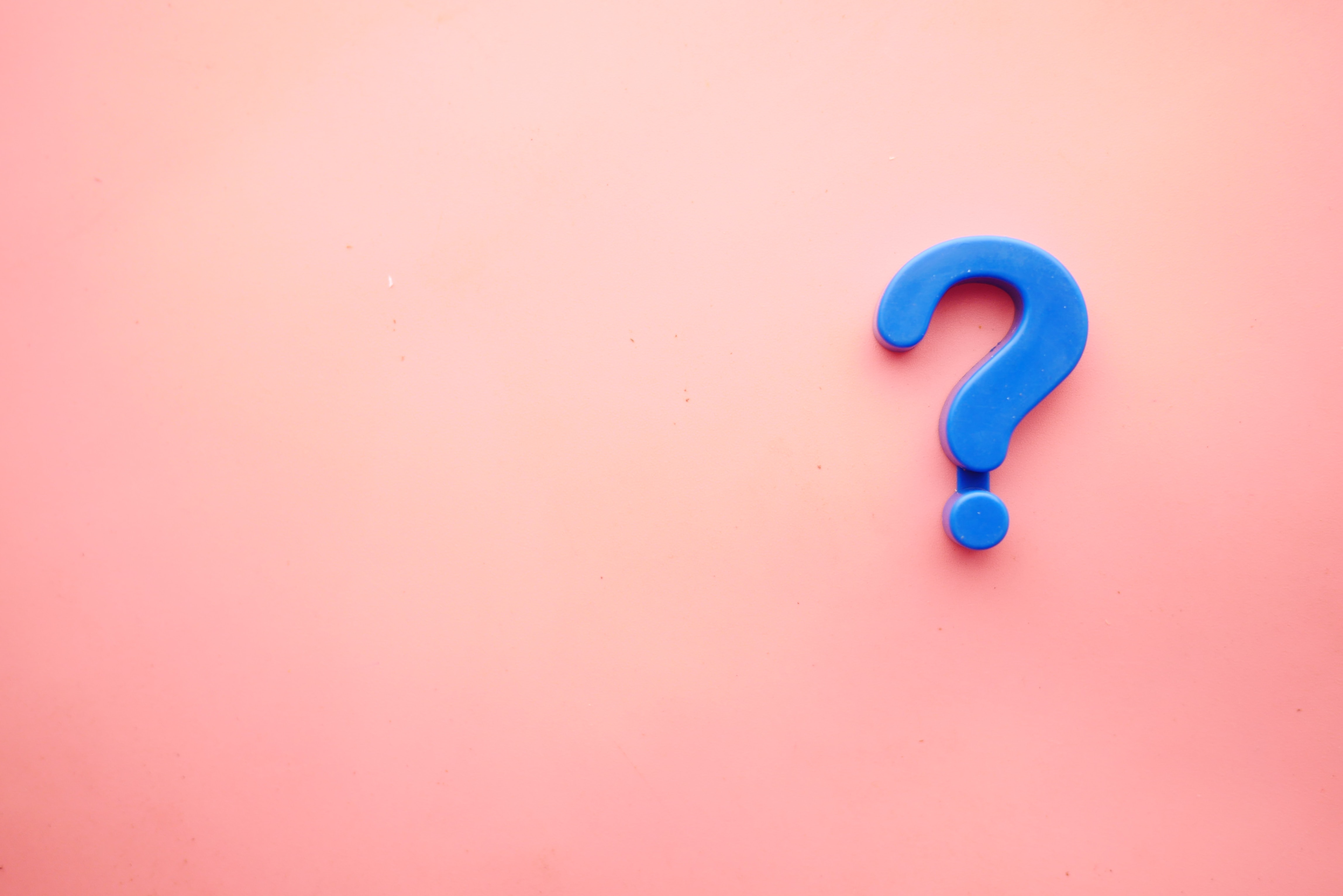 Reflective Listeners: What are you hearing (and not hearing) in what is being shared?
[Speaker Notes: This brings us to an easily recycled question. 
But if you keep asking the same question and you cannot get a satisfactory answer than maybe we’re asking the wrong question.

How does it usually go: we count quaker bodies; we say we are not because of some mistake that was made or because a decision was made that some disagree with; we debate “values”]
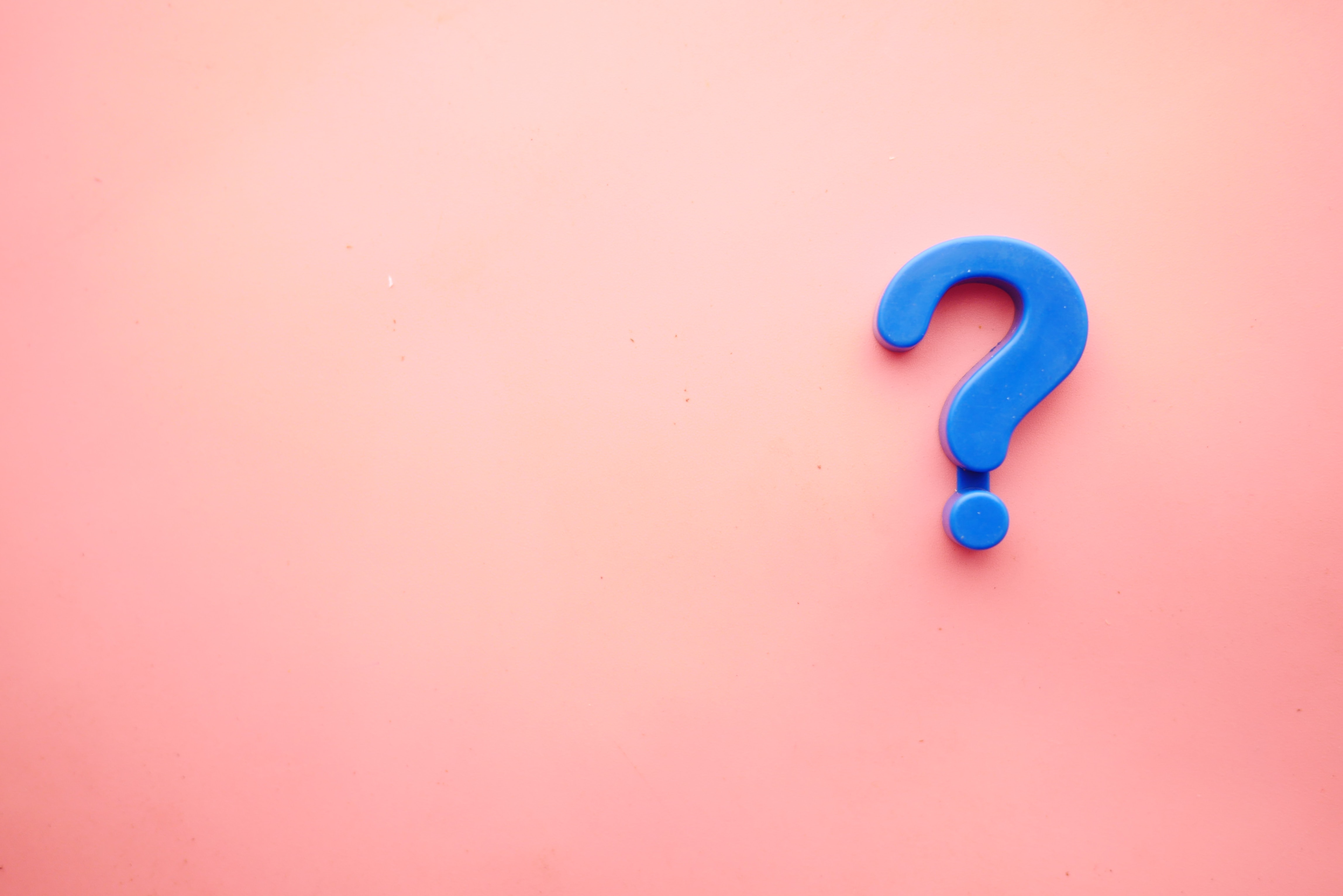 Closing Question: 
Given our discussions today, how do you think the Quaker tradition and ethos enables the movement in the direction we hope to/need to go?
[Speaker Notes: This brings us to an easily recycled question. 
But if you keep asking the same question and you cannot get a satisfactory answer than maybe we’re asking the wrong question.

How does it usually go: we count quaker bodies; we say we are not because of some mistake that was made or because a decision was made that some disagree with; we debate “values”]
Next steps: Are there Next steps that come out of this that we need or want to take?
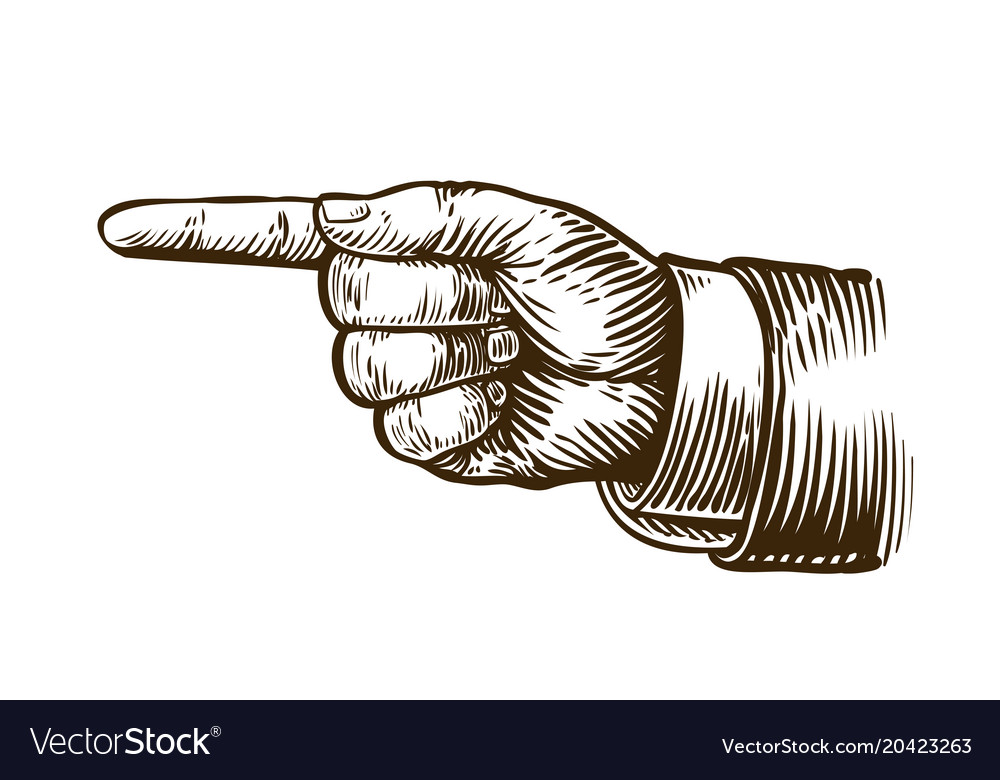 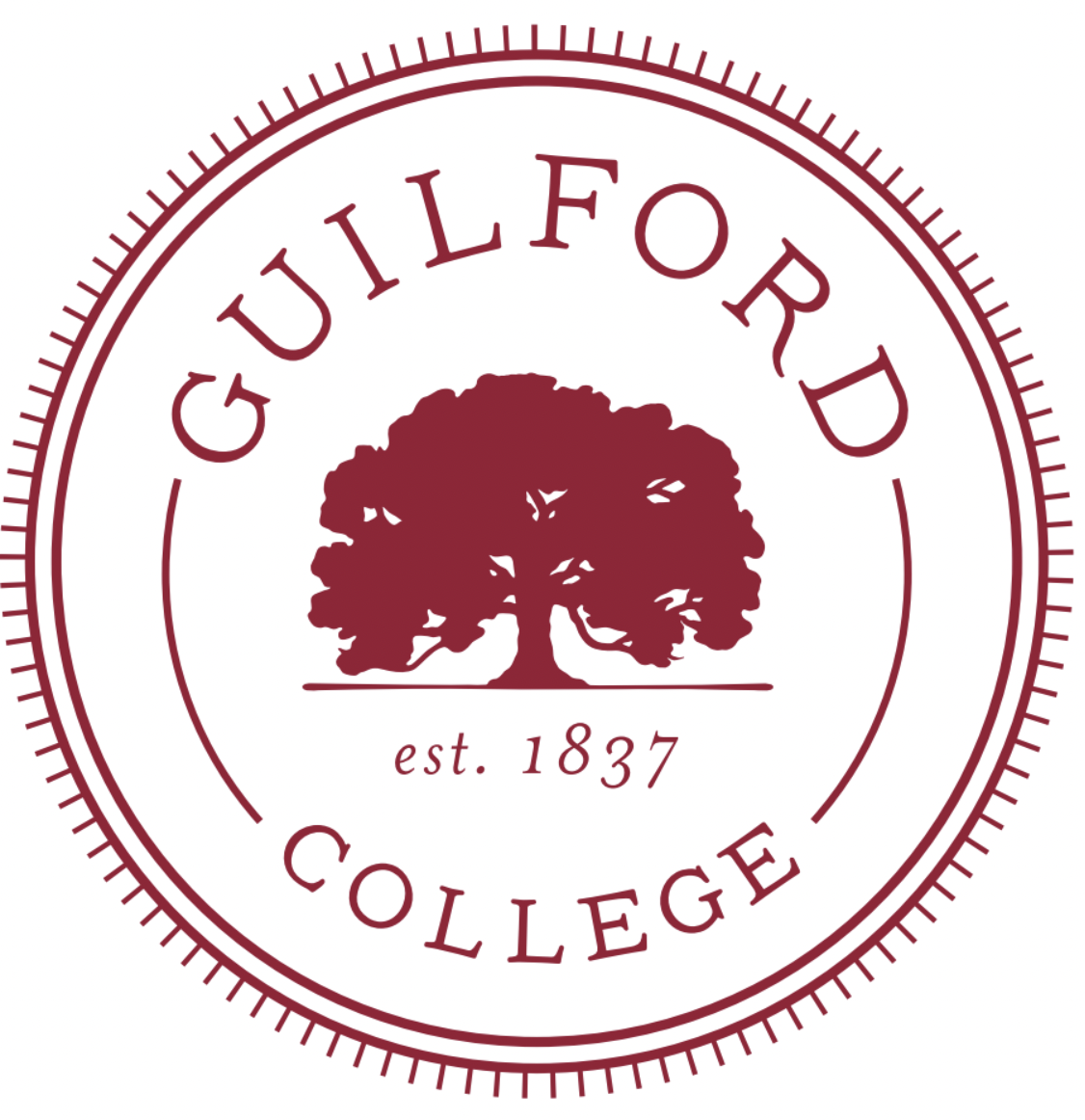 [Speaker Notes: What does it mean for us, for you, to be in conversation with the Quaker tradition?]
gatheringinlight.com
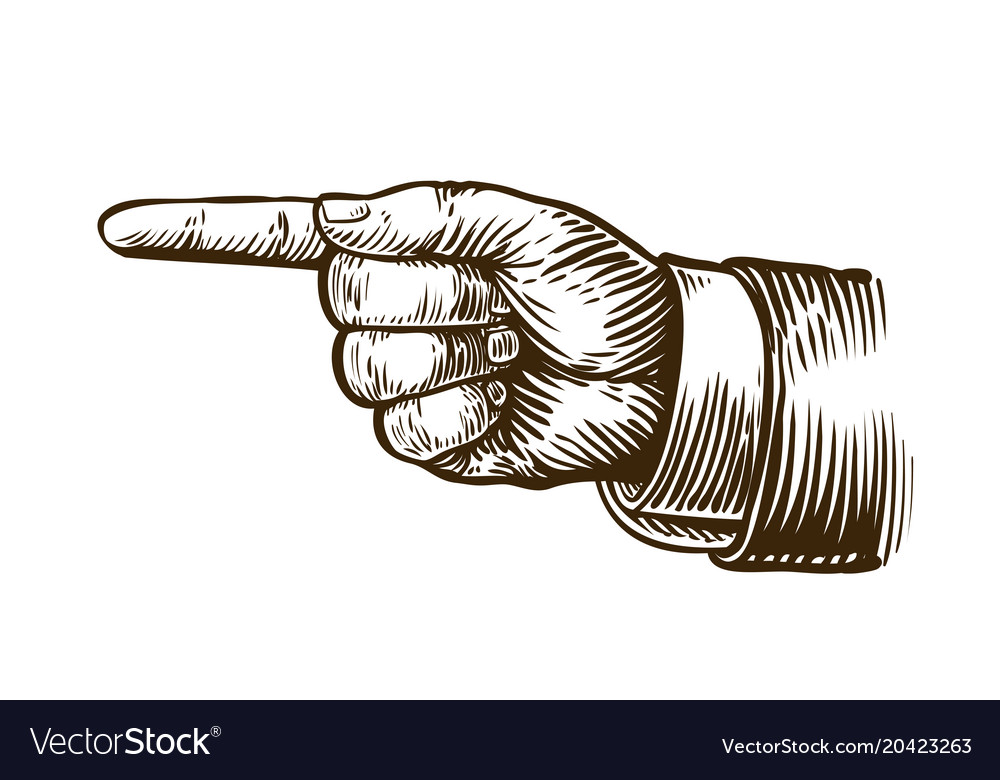 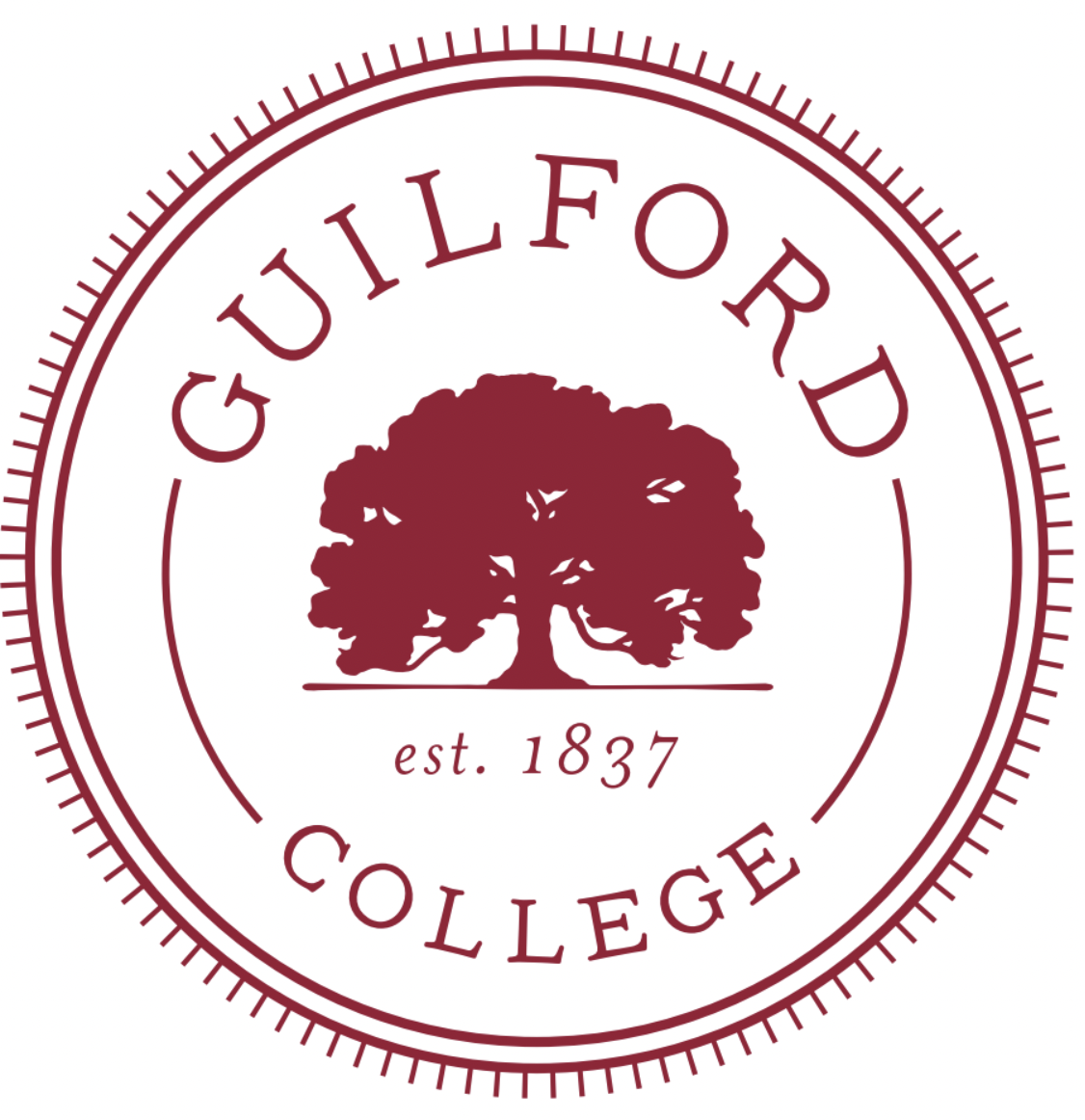 [Speaker Notes: What does it mean for us, for you, to be in conversation with the Quaker tradition?]